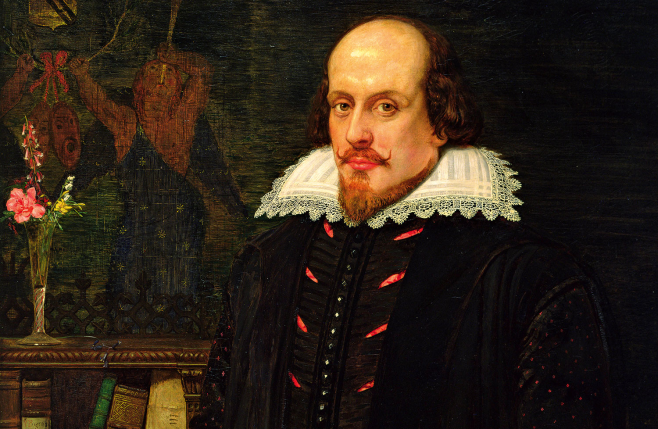 Уильям Шекспир
1564-1616
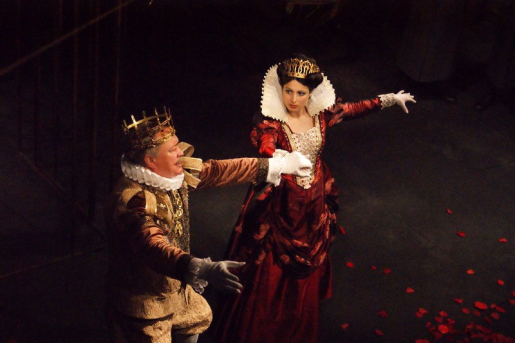 УИЛЬЯМ Шекспир английский поэт и драматург.  ОН был влюблён в театр, выступал  как  актер сочинял пьесы. Окружающий мир он воспринимал как сцену, а людей как актёров.
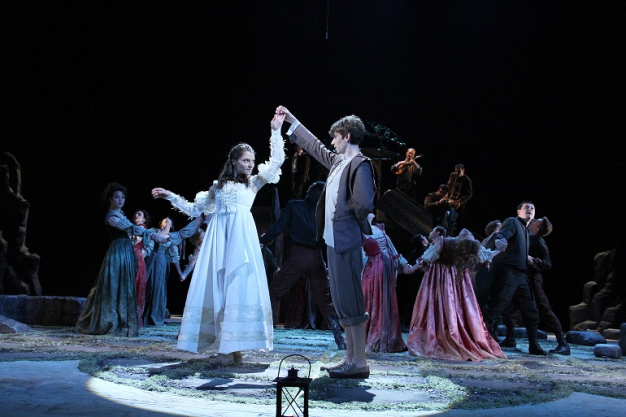 В произведениях Шекспира много прекрасных мудрых  и гордых людей. Они любят и страдают, Совершают ошибки, разочаровываются, борются за своё счастье и чаще всего проигрывают…
Уильям Шекспир - один из немногих авторов, о котором сведения собирались буквально по крупицам. Осталось очень мало прямых свидетельств о его жизни. В основном все сведения об Уильяме Шекспире извлекали из второстепенных источников, таких как высказывания современников или административные записи. Поэтому о семи годах после рождения его двойни и до первых упоминаний о его работе в Лондоне, исследователи строят загадки.
Шекспиру приписывают и службу у знатного землевладельца в качестве учителя, и работу в лондонских театрах суфлером, рабочим сцены и даже коневодом. Но по-настоящему достоверных сведений об этом периоде жизни поэта нет.
В одной презентации невозможно перечислить все произведения великого писателя, но я постараюсь указать самые известные его произведения:
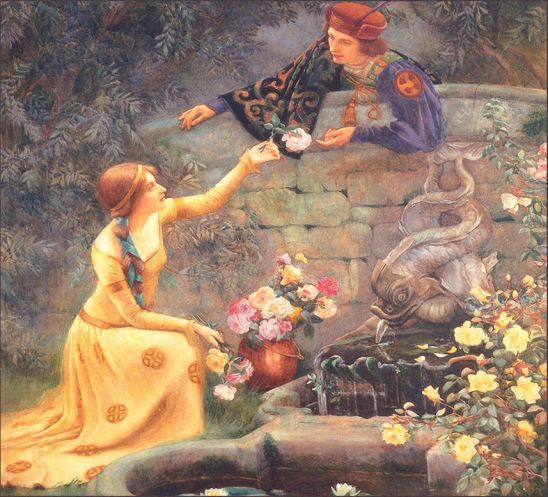 Ромео и Джульетта
гамлет
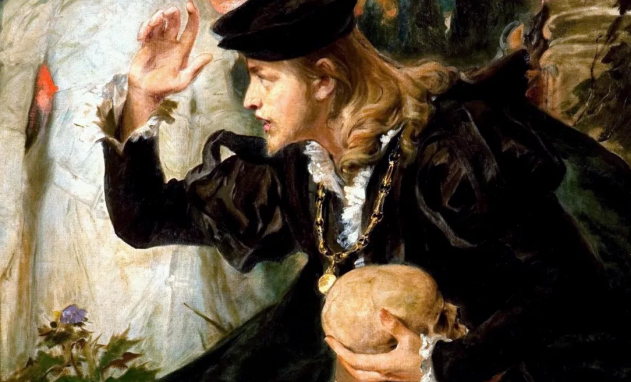 Отелло
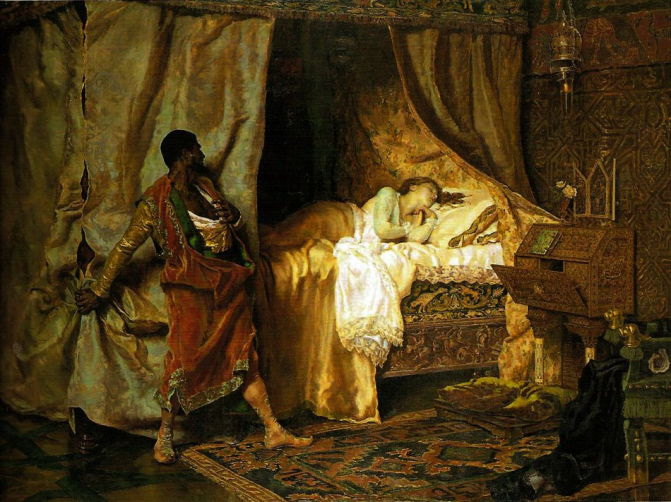